Flexible Work Arrangements
Information and Interactive Dialogue Guide for U.S. Exempt Employees
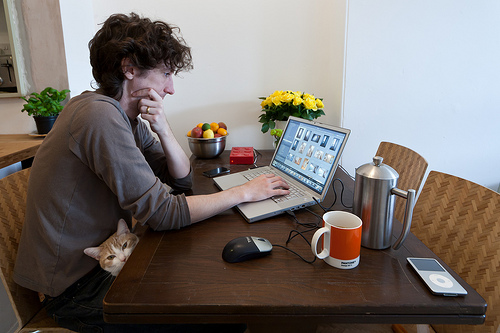 Reference guide to assist manager and employee discussions

Revised February 2019
What is a Flexible Work Arrangement?
Flexible Work Arrangements (“FWA”) provide a method to help employees manage work and outside-work (life) demands.  Where applicable and possible, FWAs give employees increased flexibility in when and where they  perform the essential elements of their job, maintain/exceed job performance standards and meet workplace goals, objectives and initiatives. 

The FWA is a formal agreement requiring documentation and an agreed upon schedule. Ad hoc requests are not part of the FWA and should be handled on a case-by-case basis. Examples of Ad hoc requests include weather related events or visits by repair people. Reasonable accommodation requests under Americans with Disability Act do not fall under FWA as they need to follow the regular process. 

FWA’s operate on a spectrum from individual accommodations granted ad hoc to a widespread formal use altering a schedule or primary work location. The FWA is meant to meet both individual and business needs.

FWAs are not guaranteed to any employee and are at the discretion of the manager considering the employee’s overall record and many factors such as tenure, performance, workload, productivity, team needs and type of role.
Flexible Work Arrangement – Key Steps
Step 1 	Employee to initiate FWA request with Manager based on need
Step 2	Manager and Employee engage in the interactive dialogue process to determine if the FWA can be agreed 	upon/approved for the requesting employee focusing on key areas such as: 
Meeting eligibility requirements (see HR Guideline 2007)
Start/end date for trial period
Establish first review date 30 days after proposed trial start date
Contemplate challenges ahead of time and discuss how they will be handled
For those working from home, discuss the employee’s home office arrangement (it should be a dedicated space to facilitate focus on work)
Establish “Black out dates” (if any) – dates when the FWA will not work or will be suspended 
Step 3	 If approved, document the details and fill out the FWA Agreement form (all sections)
Step 4	Inform the team, customers and/or external contacts of the FWA 
Step 5	Review the arrangement to ensure both employee and business success. At the end of the trial period, Manager 	and Employee meet to either end the FWA or formalize it for a longer period of time.
Employee wants to request a Flexible Work Arrangement (FWA) based on a need
Employee sets up time to meet with their Manager to initiate request for FWA
If FWA approved, Employee completes FWA Agreement Form (Sections I, II and III) and  reviews with Manager
Flexible Work Arrangement – Process Map
Manager reviews the request and considers the affect on the business and wider team; contacts HR to review request
Employee, Manager and HR meet to discuss the request details engaging in the interactive dialogue process
Stop
If approved, a trial period is set to test the proposed arrangement and monitor the impact on the team. Adjustments to the proposed arrangement can be made during the trial period
If the trial period is successful and the Employee has a continuing need for the FWA, the FWA continues.   
If the trial period was not successful or employee no longer has a need for the FWA, the FWA concludes.
IF FWA CONTINUES….
Manager and Employee meet at least every 6 months to review the FWA and make necessary adjustments
Roles and Responsibilities
Interactive dialogue – Conversation Guide
These questions and conversation topics can be used to guide the manager and employee conversation regarding Flexible Work Arrangements. 


EMPLOYEE CONVERSATION RESPONSIBILITIES
Be prepared to discuss your desired flexible work arrangement (what change you are seeking, why, and business impact)
Think through your work interactions and deliverables, anticipate any concerns or potential challenges and be ready to discuss how you will overcome them
Think about your team and how you can maintain relationships with your teammates when your schedule differs
If you are asking to work from home or a different location, think about your alternate work space and how you will ensure appropriate focus and privacy for work-related conversations and printed material


MANAGER CONVERSATION RESPONSIBILITIES
It is incumbent upon the manager to engage in the dialogue, be willing to listen and be open to thinking about how the role could be performed outside of core business hours/location
Think about what challenges the person might experience or the role might have; be creative in contemplating solutions
Think about what technology could be used to enable the employee’s request
Document the conversation and ensure completion of the approval form
Areas to Monitor during the FWA Trial Period
Burnout and overwork - One IBM study showed that remote workers generally worked at least one extra day per week.  Be sure to monitor how much employees are working.
Worker isolation – If working from home, remote workers can lose contact with co-workers, begin to feel isolated and need additional ways to interact with team members.  A mix of time in the office vs. remote office/home is helpful to foster connectedness.
Work product – Managers will need to learn to manage employees based on their work product rather than face time, when reasonable.
Staying connected – Managers may need to begin to use video meetings (Skype/Work Chat) or other technologies to enable connectivity and foster community with remote workers. 
Securing information – Maintaining work confidentiality of SBD information in home office or shared office space is paramount – managers should continue these conversations with employees. 
Team dynamics – Be cautious of creating  employees ‘with’ or ‘without’ arrangements – keep an open dialogue with all employees about how FWA’s are affecting individuals and teams.
Flexible Work Arrangement - Examples
Frequently Asked Questions
1. How does an employee initiate a request for a Flexible Work Arrangement (“FWA”)? 
The employee must speak with their Manager focusing the conversation on the need for the FWA, the type of FWA desired, and their ability to perform essential elements of the job (bring Agreement form with completed Sections I-III). The Manager will then engage in an interactive dialogue with the employee to better understand the request. HR may be brought into the conversation to assist with the process. 

2. What types of FWA are available to the employee? 
SBD offers four types of FWA: 
Flexible work hours: altering the start/end times of the work day
Remote work: performing the essential job duties from the employee’s home or alternate location
Summer hours: working more hours during the week to allow for a 4 hour Monday or Friday workday
Other: a more unique FWA not covered by the others outlined above
 
3. Can a Manager tell an employee that they are not eligible for a FWA? 
Yes. FWAs may not be appropriate for all employees or positions. The following are some of the conditions that must be met for a FWA to be considered or approved: (a) the nature of the employee's work and responsibilities must be conducive to a FWA without causing significant disruption to performance and/or service delivery for the team or the Company, (b) the employee must have a satisfactory attendance record, (c) the employee must currently be meeting all performance expectations in their current role (for example - not currently on a Performance Improvement Plan), and (d) the employee must be able to demonstrate the ability to consistently complete tasks and assignments on a timely basis as well as interact effectively with coworker and customers. See HR Guideline 2007 for eligibility requirements.
Frequently Asked Questions (cont.)
4. Are Employees allowed to have differing FWA from other Employees? 
Flexible Work Arrangements are exactly that: flexible.  Employees must have a conversation with their manager focused on their specific request and their ability to perform the essential functions of their job.  Each FWA will be individually analyzed and assessed. An interactive dialogue is necessary for the manager to understand the employee’s needs and to evaluate if the FWA can work. 

5. Are Managers able to implement a FWA on a trial period? 
Yes. In fact, whenever a new FWA is approved, the Manager and Employee must set a trial period. This helps to ensure that the arrangement is working for both the Employee and the Manager, and ultimately, the Company. A 30-day trial period is recommended to assess the impact of the FWA and make any appropriate adjustments. After a successful completion of the trial period, the work arrangement will be reviewed at least bi-annually thereafter to ensure continued success. 

6. Is the Manager or Employee permitted to change the FWA? How should the change process occur? 
The very nature of the FWA is a focus on flexibility to adjust to the company’s and employee’s changing needs. Any change to an existing FWA should begin with an interactive dialogue between the Manager and the Employer focusing on the reason for the change and how to change the FWA. A FWA may be canceled for any reason by the Company with reasonable notice to the employee. This is especially true when a decline in performance occurs. An employee wishing to change or cancel a FWA must inform their Manager so that they can mutually agree upon the change and the date of the change (especially if customers/vendors will be impacted by the change). HR must be notified of the change so it can be documented.
Frequently Asked Questions (cont.)
7. As a Manager of a department/function that isn’t suitable for FWA, do I still have an obligation to engage in the interactive dialogue process with an Employee? 
Managers should still take the time to listen and understand the Employee’s concerns and requests when it comes to FWA. A position may not be suitable for a FWA, but the Employee may propose a solution that works for everyone. 
 
8. Which employees are eligible for a FWA? 
Exempt employees whose work can be performed remotely and/or partially outside of core business hours are eligible to initiate the discussion for a FWA.

9. Are Salaried Non-Exempt employees excluded from requesting a FWA? 
The FWA HR Guideline is written for exempt employees. However, due to the flexible nature of the FWA, a SBD business unit can incorporate salaried non exempt employees into the FWA approval process. 

 
10. Are Employees who are members of a Union eligible for FWA?
Members of the Union are subject to a Collective Bargaining Agreement where job rules and movements are laid out for all employees and not subject to individualized FWA.
Frequently Asked Questions (cont.)
11. Are newly hired employees eligible for a FWA?
Since FWA approvals are based in part upon verified success in the role, one of the eligibility requirements is 6 months continuous service with the Company to ensure a new hire is fully acclimated to the company and the position to help ensure that a FWA will be successful for all parties. Temps who have been in the same role for 6 months before being converted to an SBD employee do not necessarily have to wait. New Hires who negotiated a FWA as part of an offer letter do not have to wait six months. 


12. If an employee is moving to a new position/department/division, will the FWA transfer with the employee?
The FWA will not automatically transfer. Remember that the FWA was approved based on the specific needs and position of the employee. Any changes will trigger a re-evaluation. Employees should begin that dialogue if/when they are contemplating a change of position within the Company.
 
13. What are the expectations for an Employee who is approved for a FWA that involves working remotely? 
The employee is expected to perform the essential job duties the same as though they were in the office. This includes, but is not limited to, handling conference calls, emails, responding to Instant Messages, and addressing any issues as they arise throughout the day, and making efforts to communicate effectively with co-workers and customers. The Employee is responsible for ensuring PC connectivity, accessibility (i.e. phone access) and maintenance of private and confidential matters. The Company is not responsible for providing special equipment or paying for such items. If the Employee is not able to perform their job duties for any part of the day due to remote distractions, loss of connectivity, etc., the employee will be expected to use PTO to cover the time missed from work.
Frequently Asked Questions (cont.)
14. Are employees outside the United States able to partake in FWA? 
HR Guideline 2007 was written to address needs of employees in the United States. However, the guideline can be used as a basis for other countries/regions to develop their own FWA policy, being sure to comply with all applicable country and local laws. 
 
15. Do I need to fill out a FWA form for employees who are hired as remote workers?
If you hired an employee for a role that requires them to work remotely or from their home and that is outlined in their offer letter, FWA does not apply.  Remember, the FWA form is only necessary to document something other than standard working parameters.

16. I have an employee who is already working an alternative work schedule. Do I still need to fill out the form? 
Employees who are already on an approved FWA should take the time to memorialize the FWA using the form found in the appendix of HR Guideline 2007. The manager and employee do not have to go through the trial period as long as the FWA has been in place for a minimum of 30 days. The documentation is important so that everyone is clear on the FWA especially if the manager and/HR change. 

17. Should I use the FWA for a Reasonable Accommodation Request under ADA? They’re basically the same thing, right? 
The FWA process and guideline is not a substitute for a reasonable accommodation request under ADA. Any employee who falls under ADA and wants to make a reasonable accommodation may do so at any time. The manager (and often HR is included) will engage in the interactive dialogue with the employee. Under FWA, the request is contingent on a variety of factors as outlined in HR Guideline 2007.
Frequently Asked Questions (cont.)
18. An employee requested a FWA that is not listed as an option on the form. Am I able to grant the request? 
While the 3 main options for FWA is where most employees will fall when requesting a FWA (Flexible Work Hours, Remote Work and Summer Hours), the form found in the Appendix of HR Guideline 2007 contains a 4th option called Other. This is found in Section II of the form. As long as the manager approves the request and it’s documented, the FWA can begin. Note that the manager cannot unilaterally change the eligibility requirements to approve a FWA. 
 
19. I work for a Manager who does not approve any FWA requests because it’s known they do not support FWA. I really would like   
	to request a FWA but am concerned about raising the request. What should I do? 
SBD Leadership from the top supports FWA in our culture. You are encouraged to have the conversation with your Manager to see if you can reach a mutual agreement. You may want to involve your HR Manager to be a part of the conversation as needed.
Resources
HR Guideline 2007: Flexible Work Arrangements